Summit Parque ApartmentsDallas, TXhttp://www.summitparque.comOpened in Fall 2015
Photo Presentation for
North Texas Regional Fair Housing Symposium
May 12, 2016, Arlington Convention Center
Megan Lasch, Project Manager, Saigebrook /Pinroc
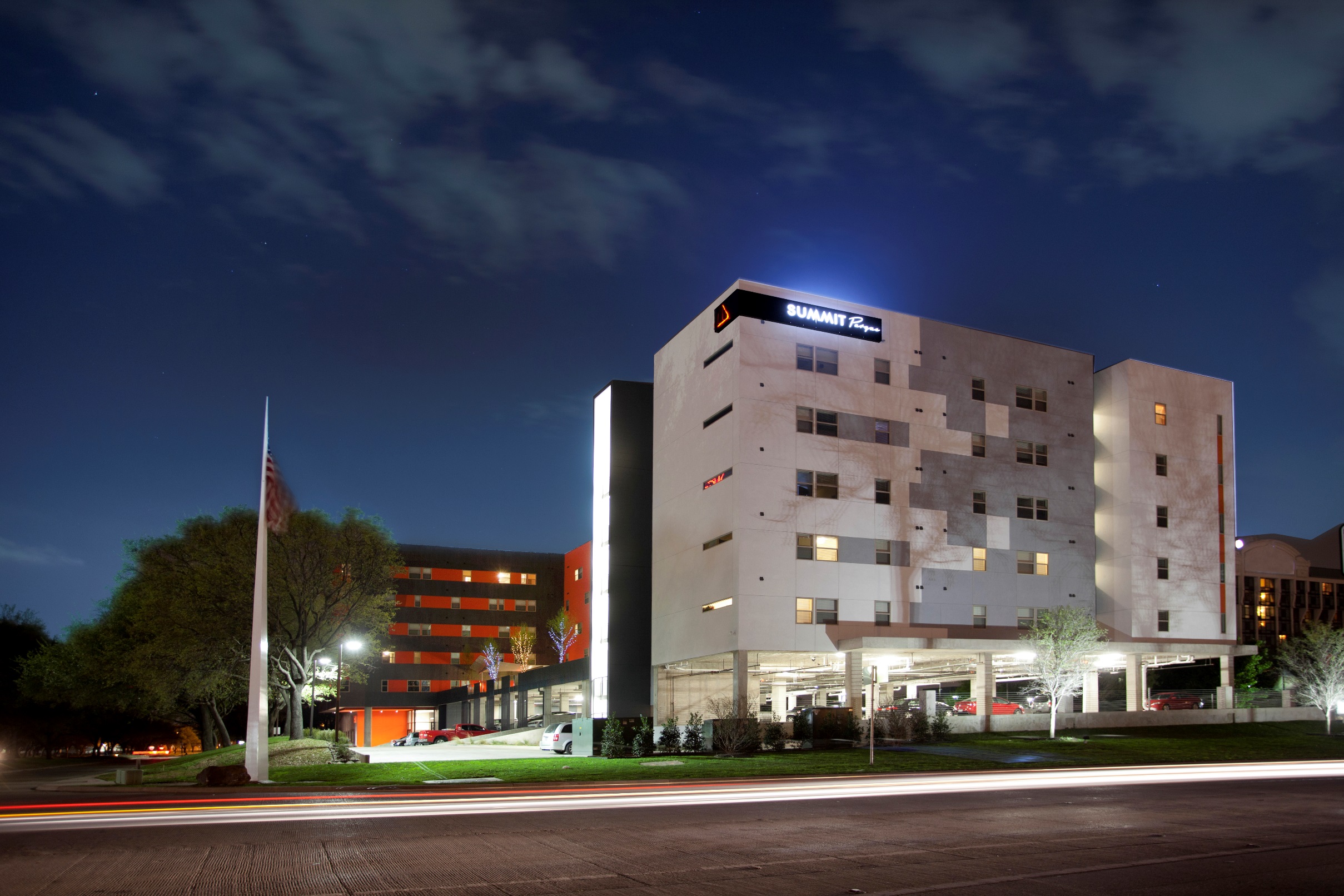 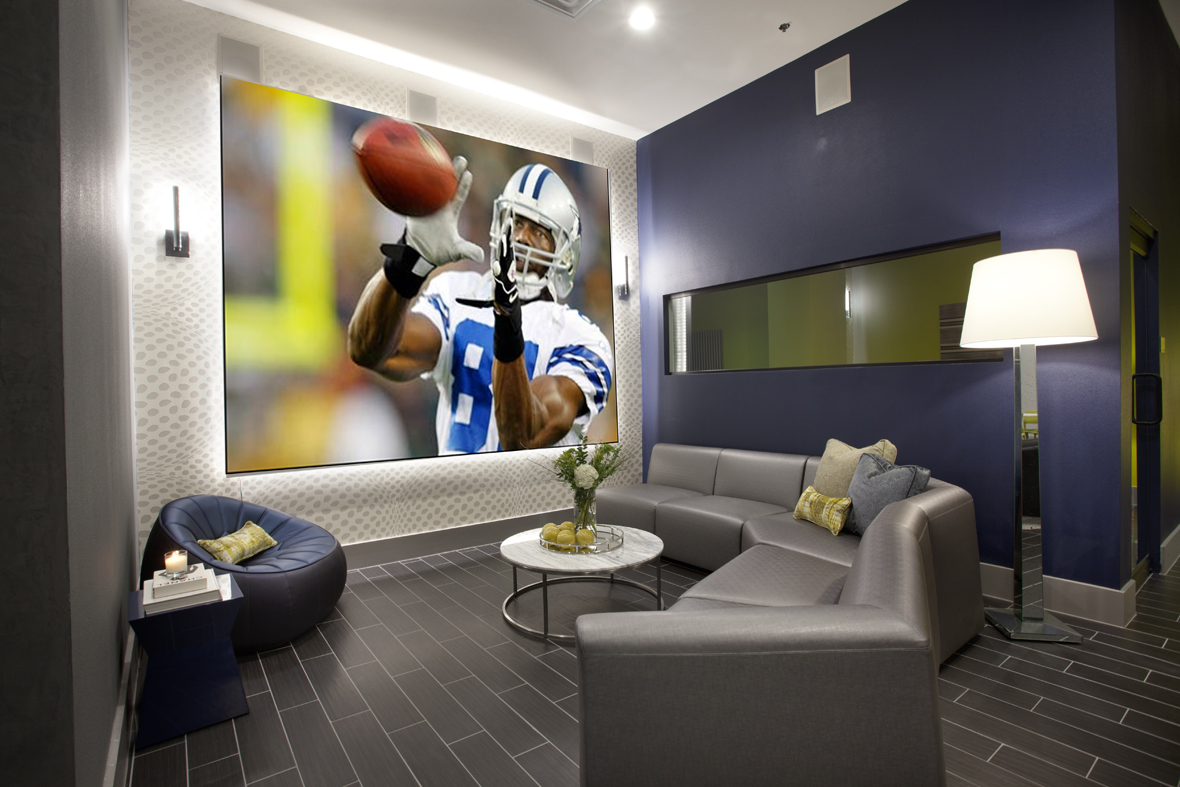 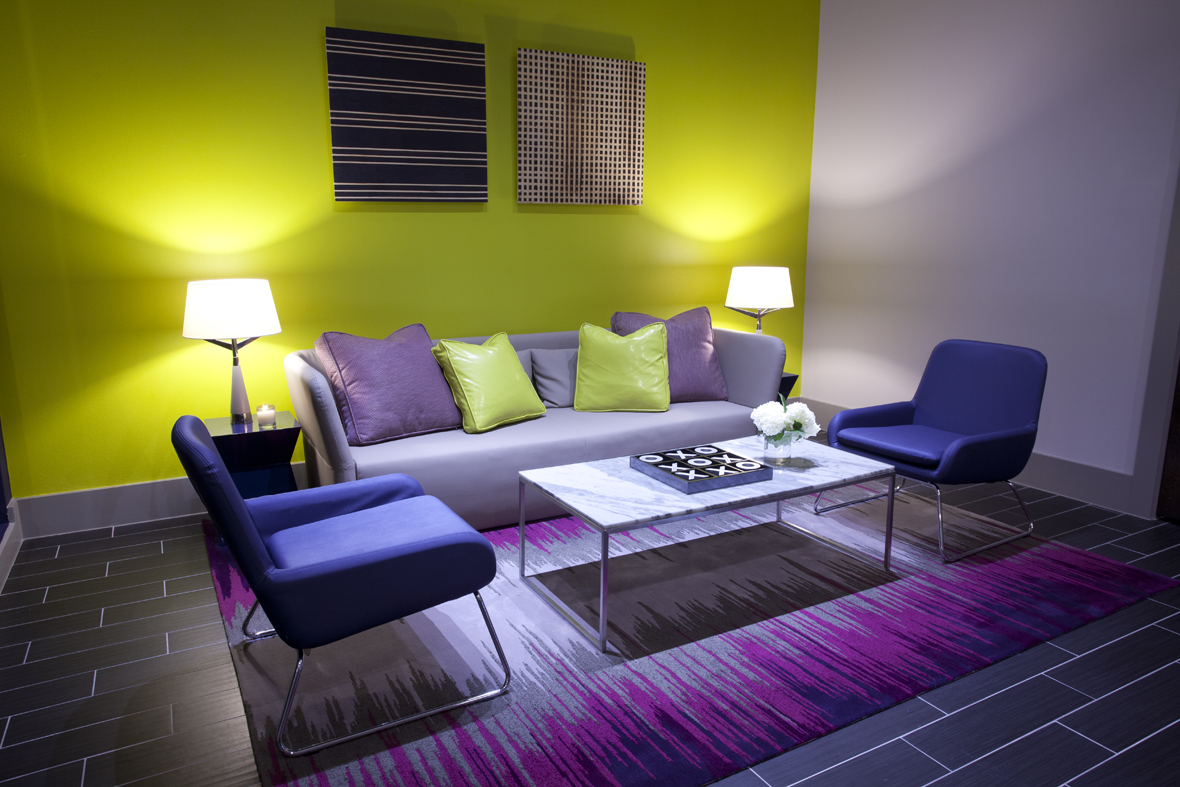 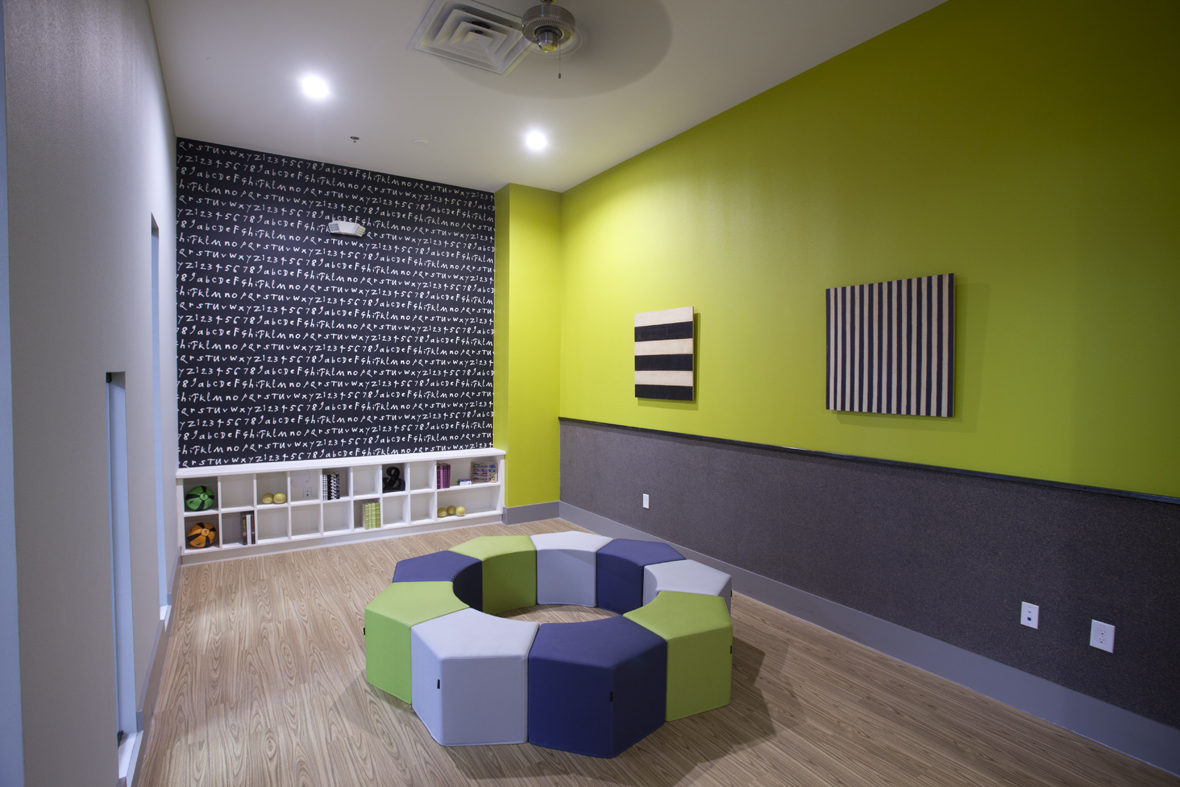 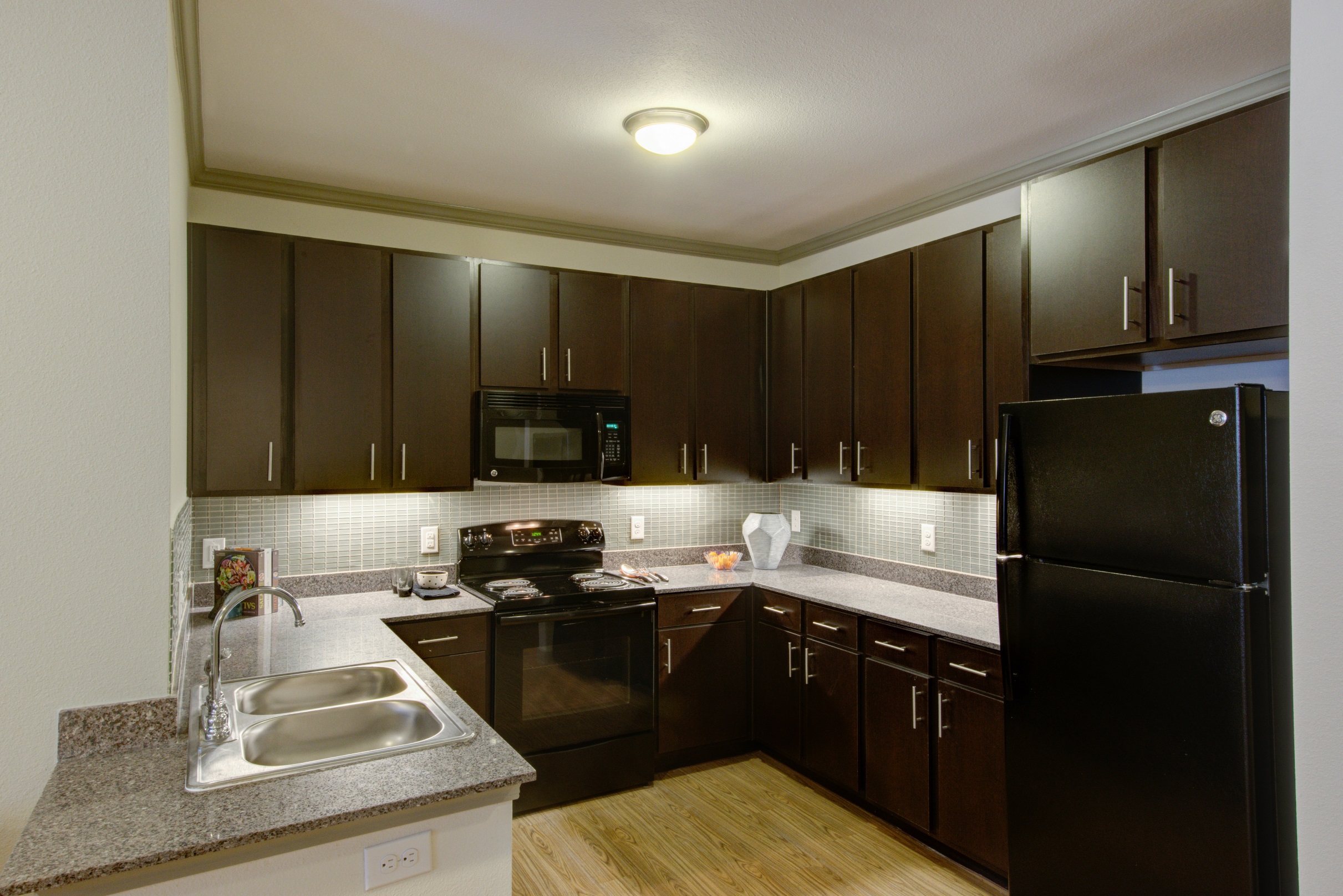 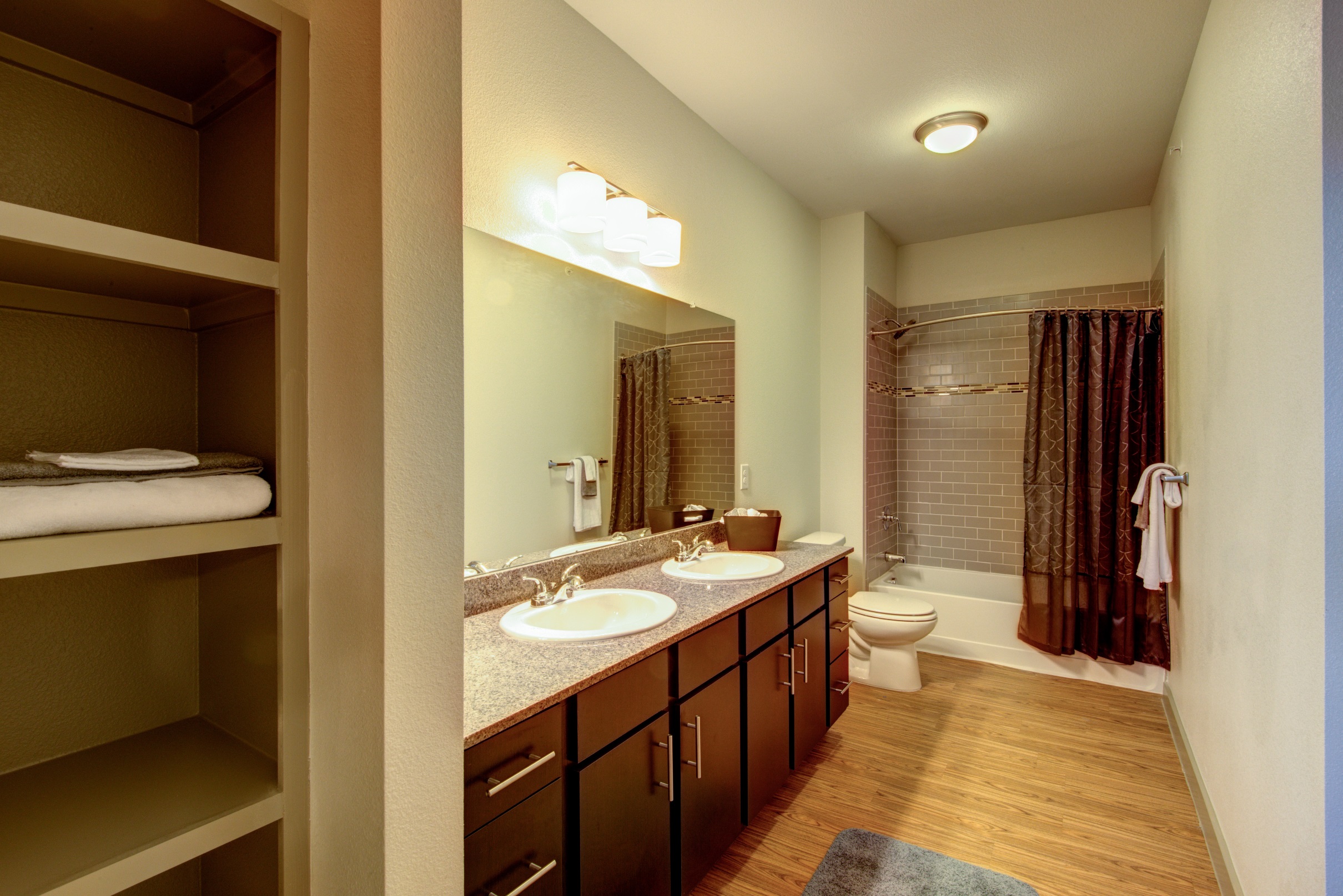 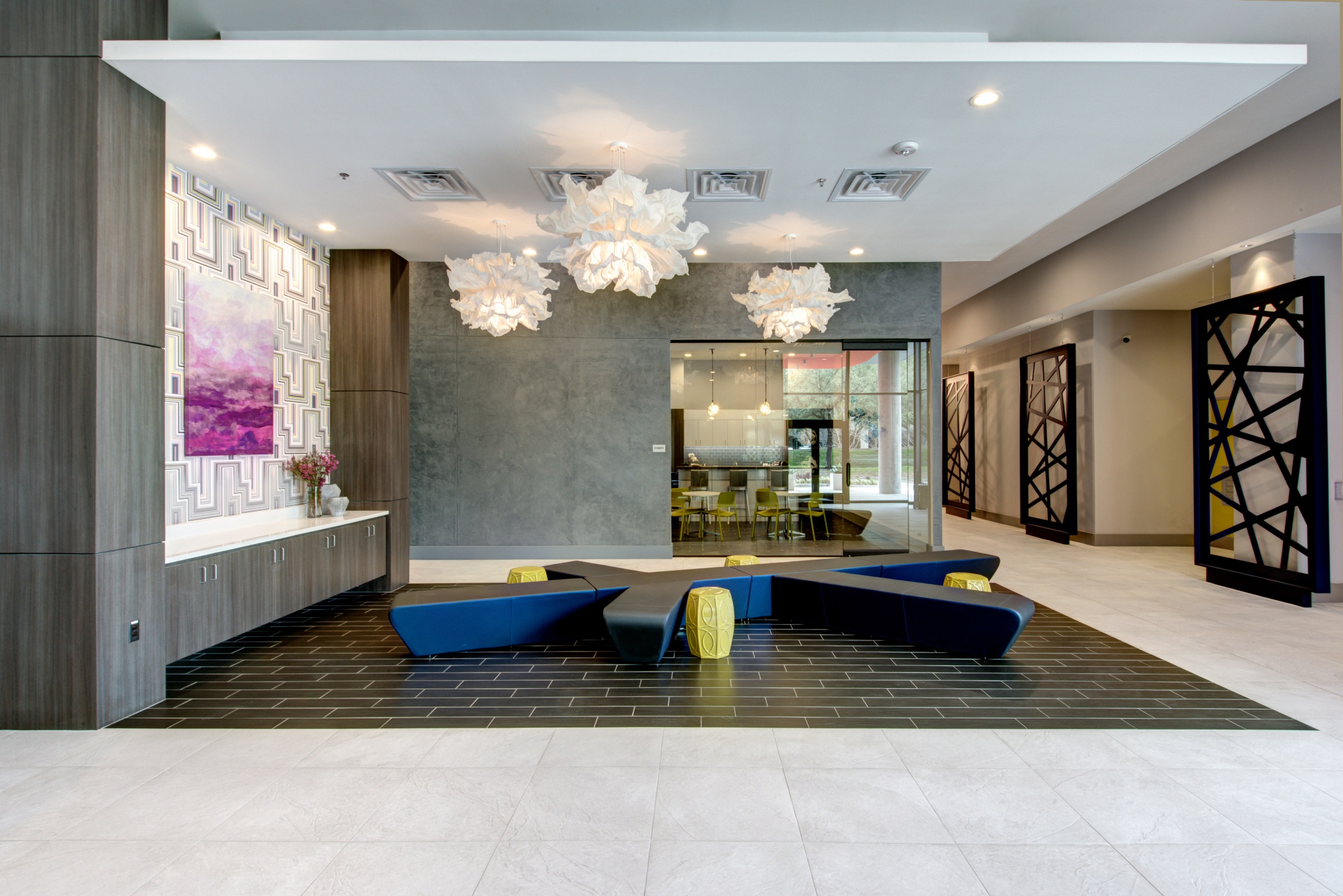